TRƯỜNG TIỂU HỌC ÁI MỘ A
Bài giảng điện tử Toán lớp 2
Bảng chia 5
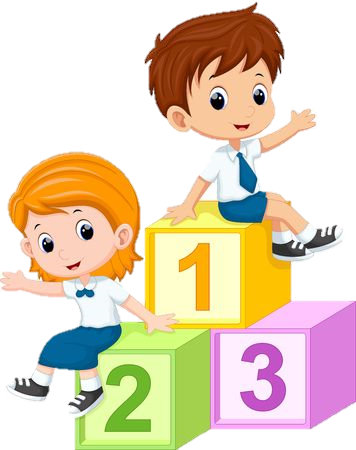 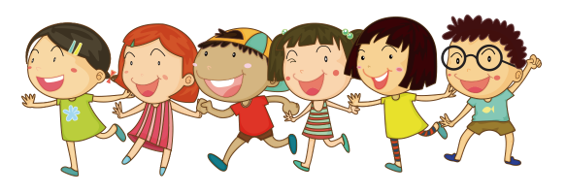 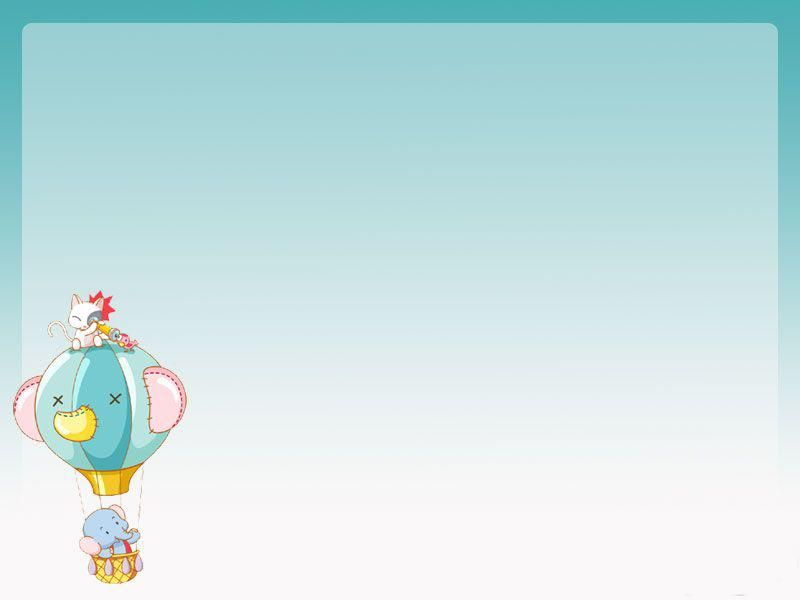 CHÀO MỪNG CÁC CON
ĐẾN VỚI TIẾT HỌC
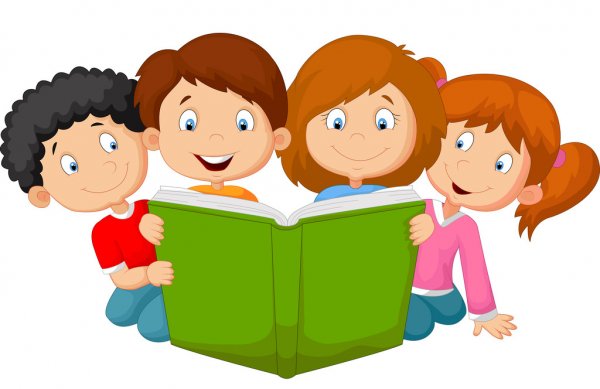 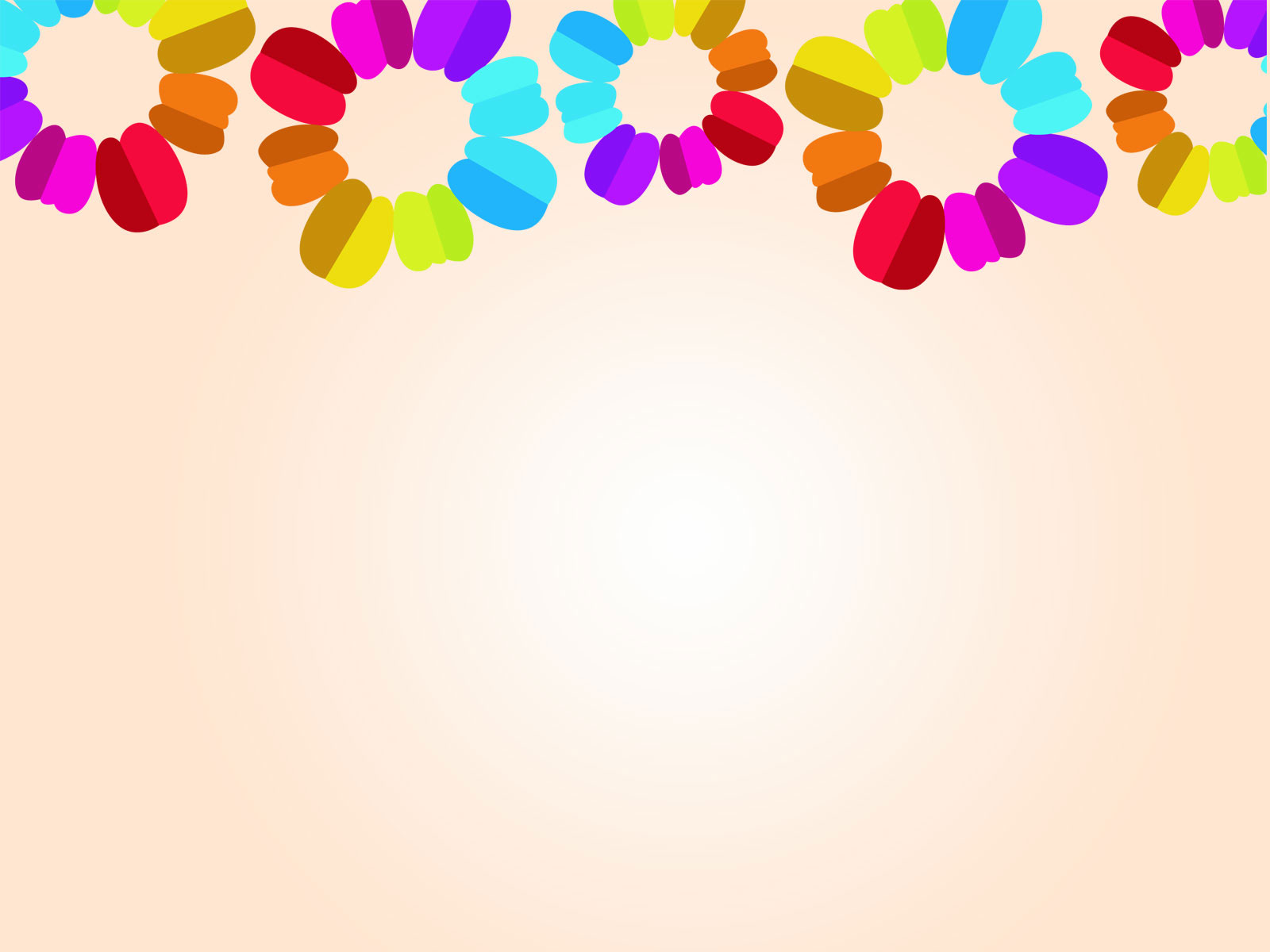 Toán
Bảng chia 5 (23)
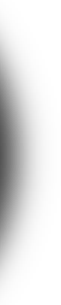 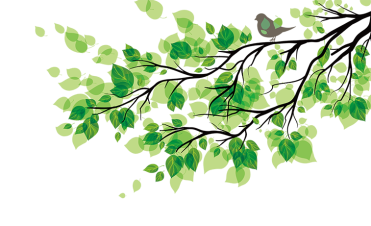 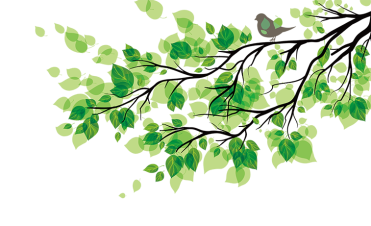 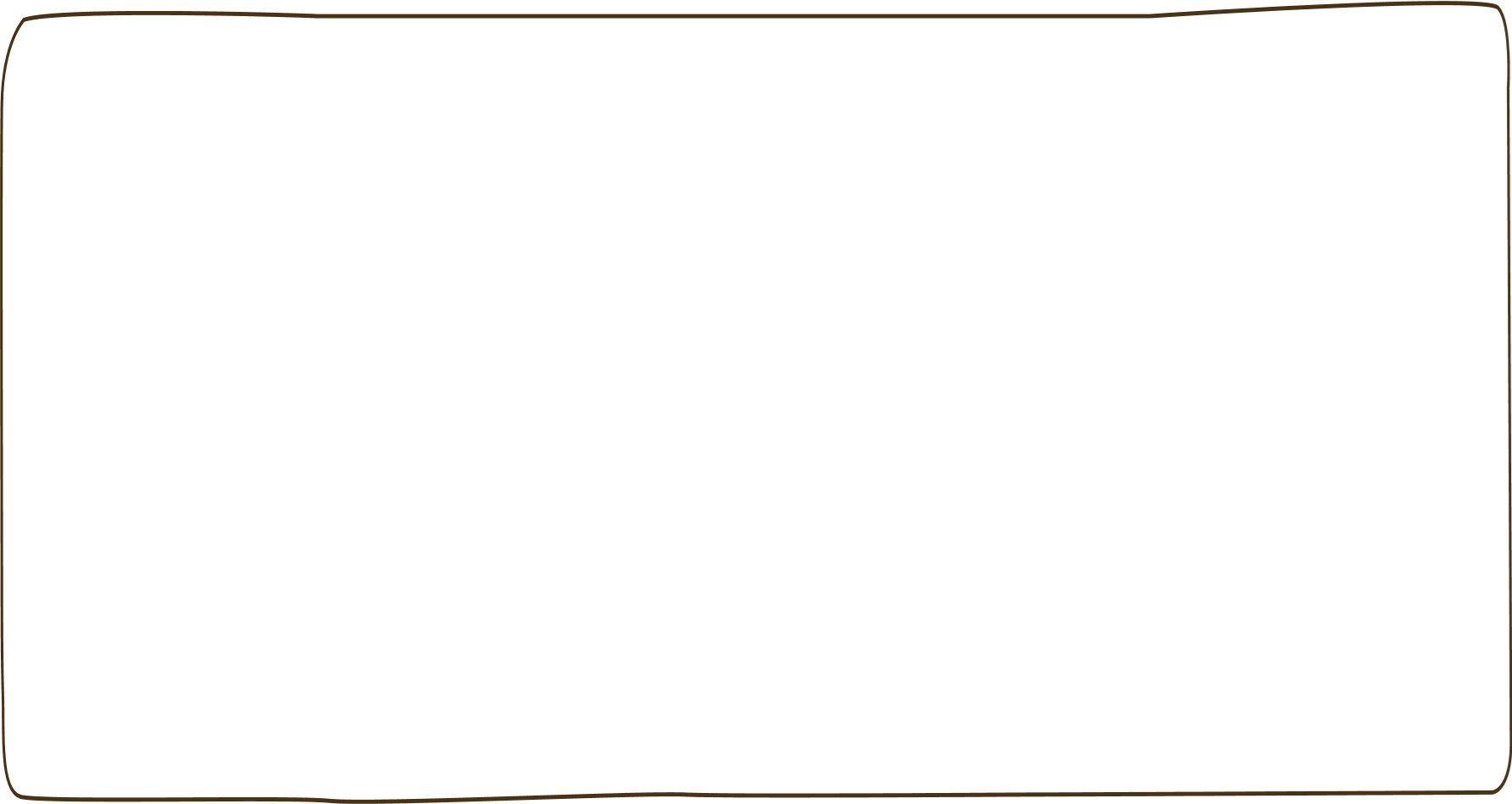 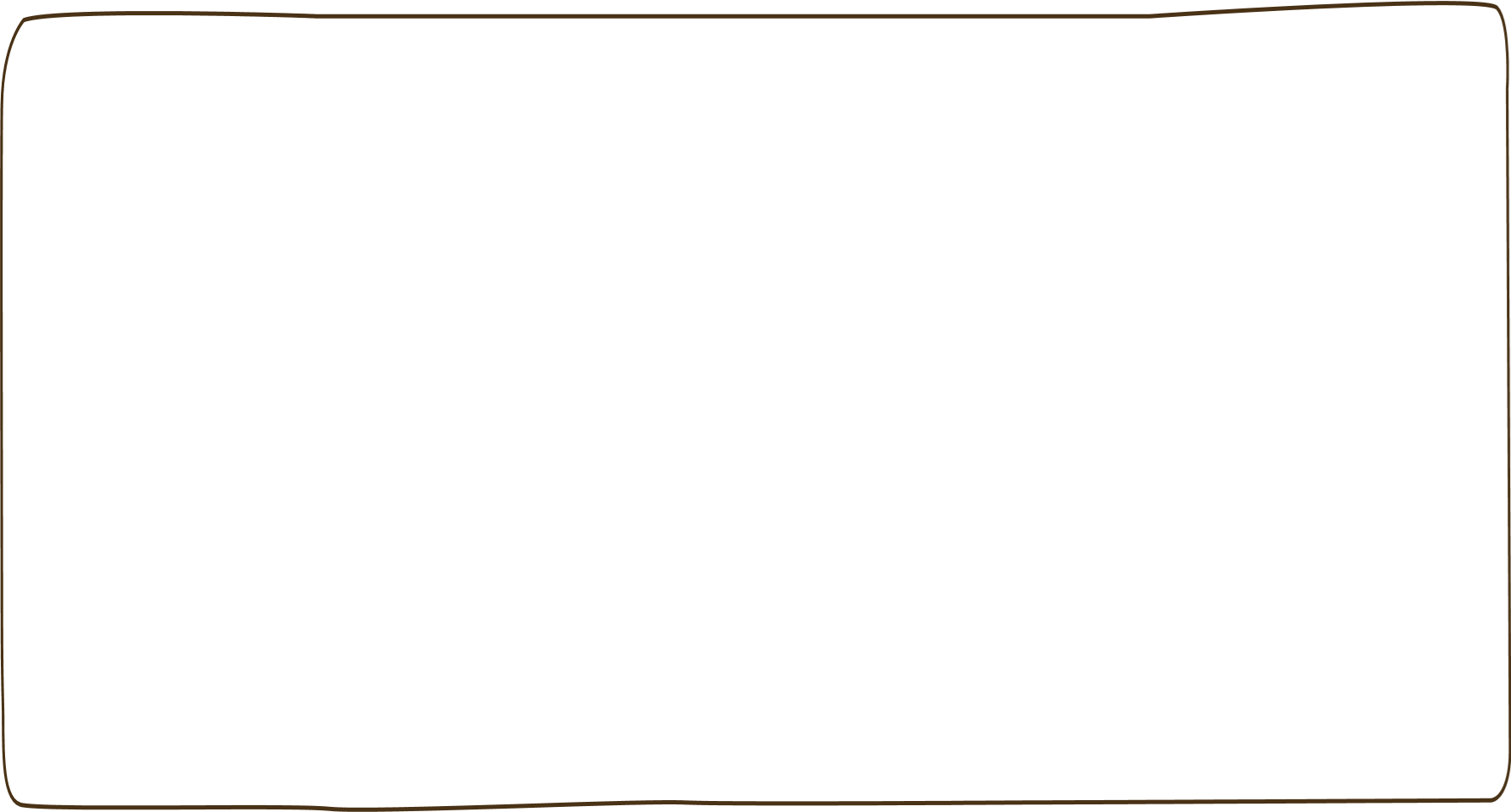 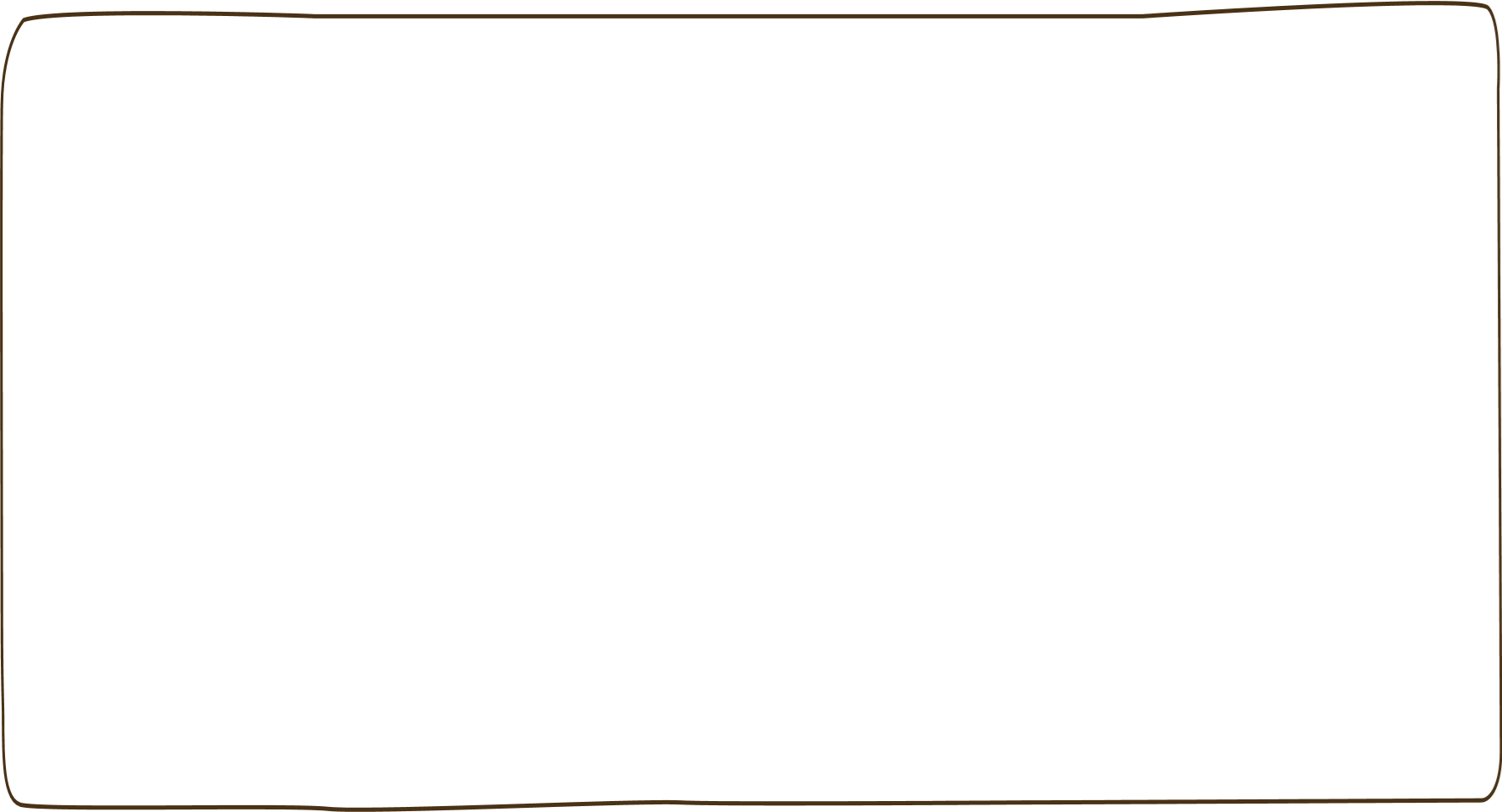 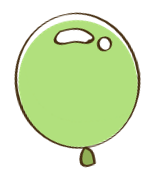 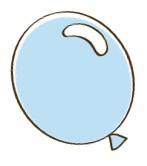 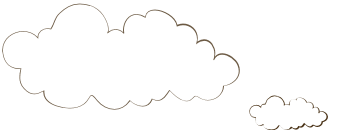 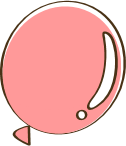 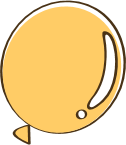 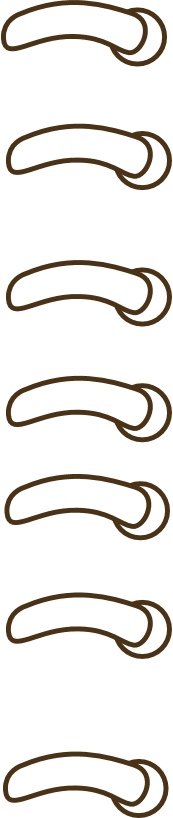 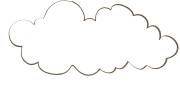 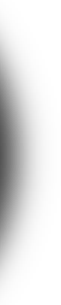 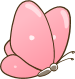 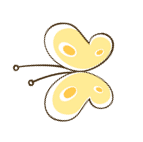 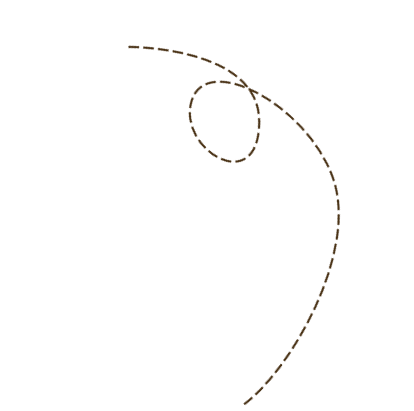 Luyện tập
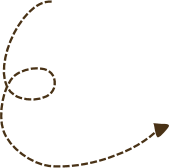 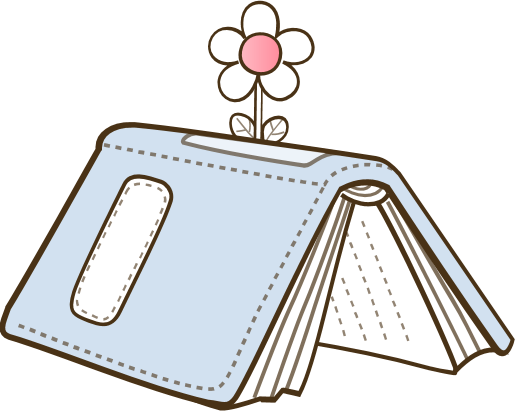 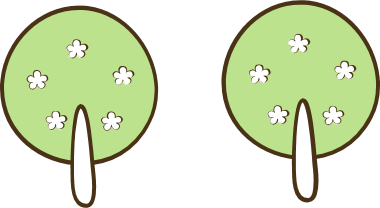 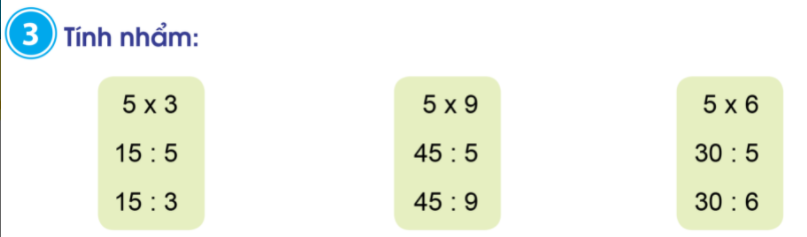 Từ mỗi phép nhân trên, con lập được những phép chia nào?
Hoàn thành bài vào vở ô li Toán
4
5
20
5
20
:
4
3
5
15
3
5
15
:
Có ….., chia …. cho … bạn. Mỗi ……được……
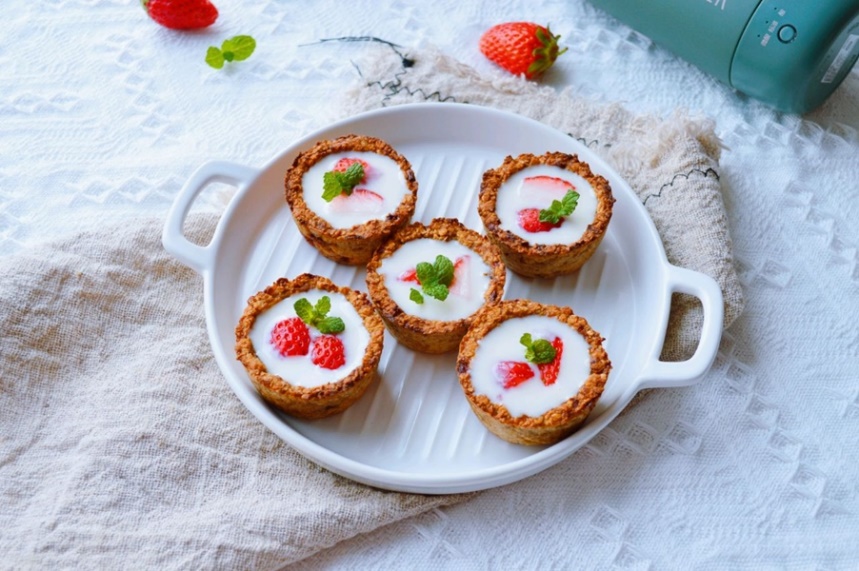 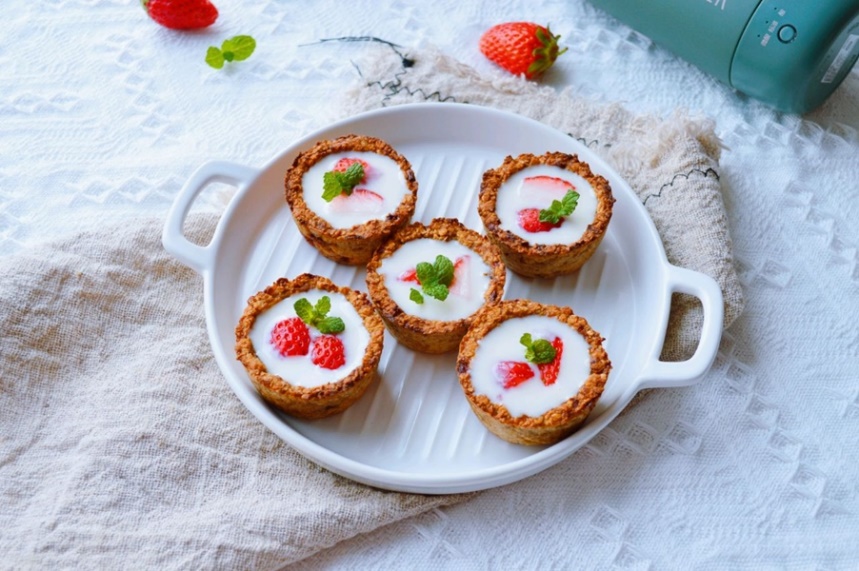 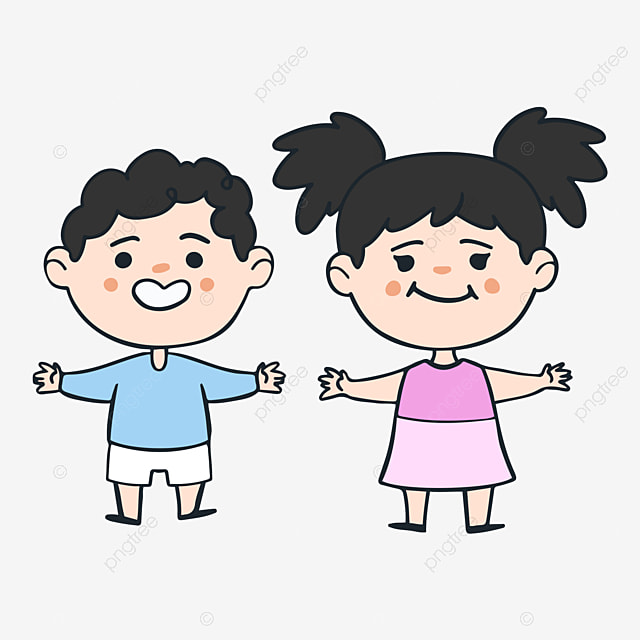 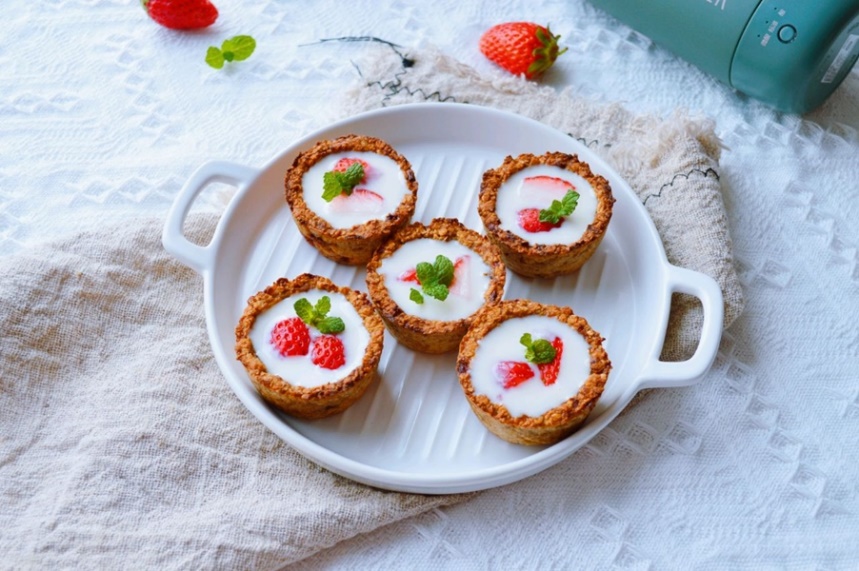 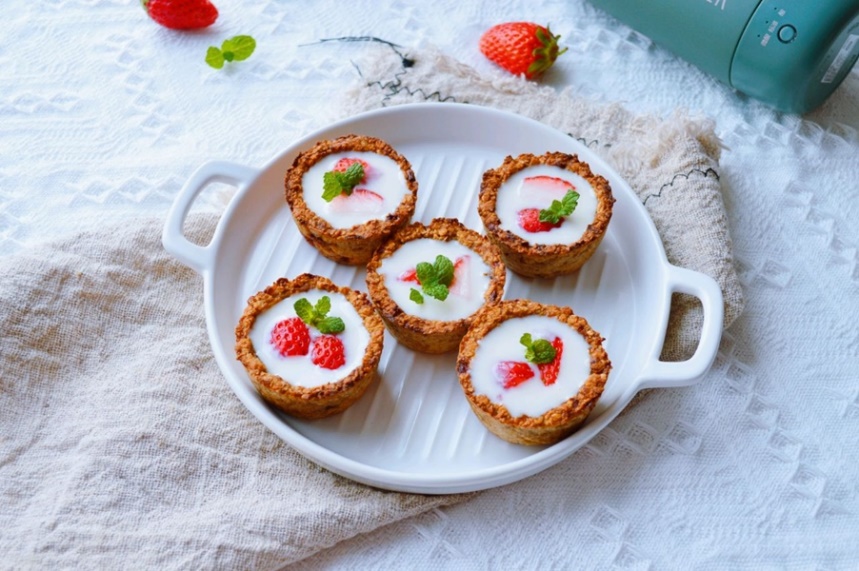 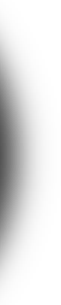 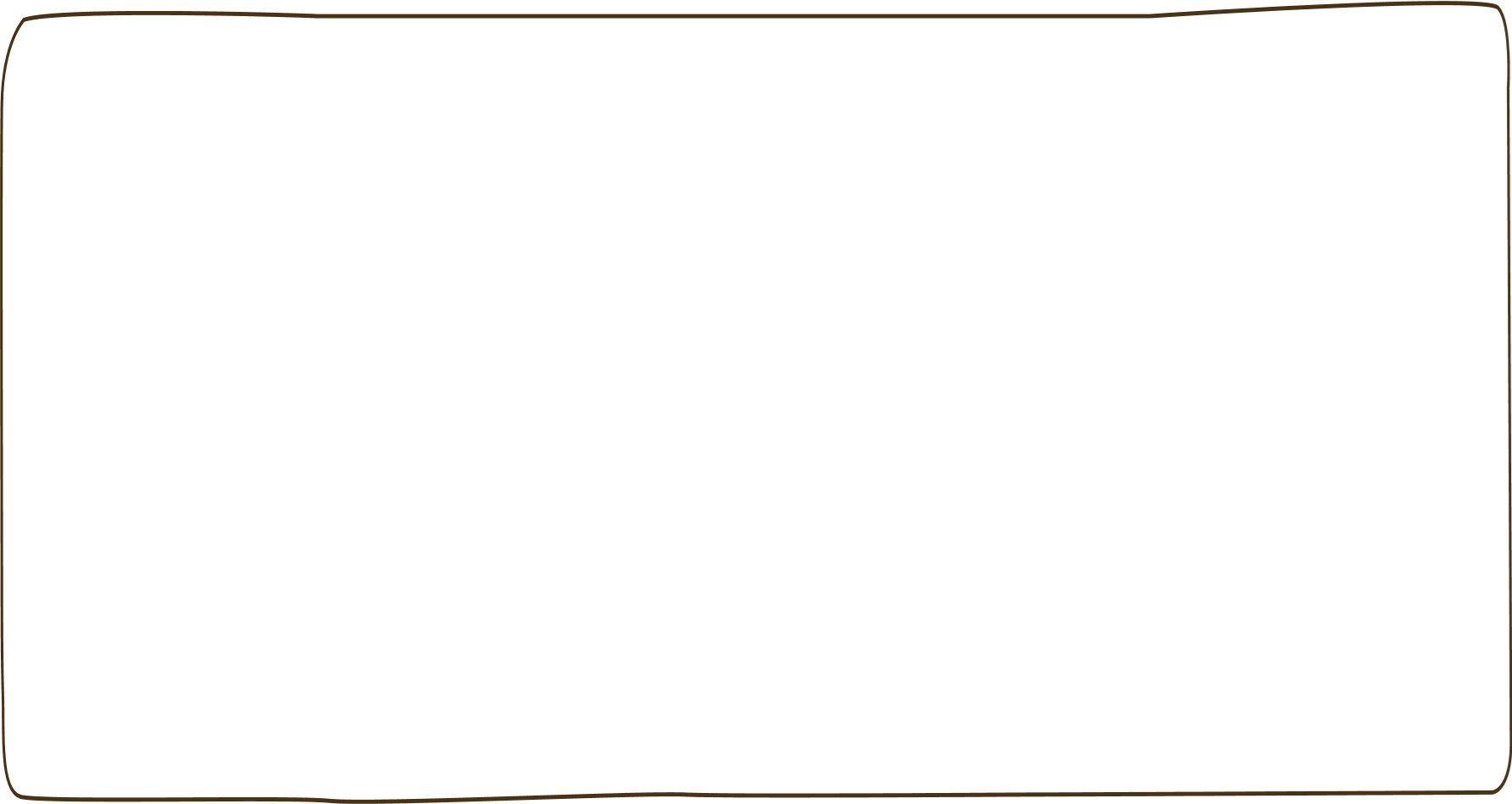 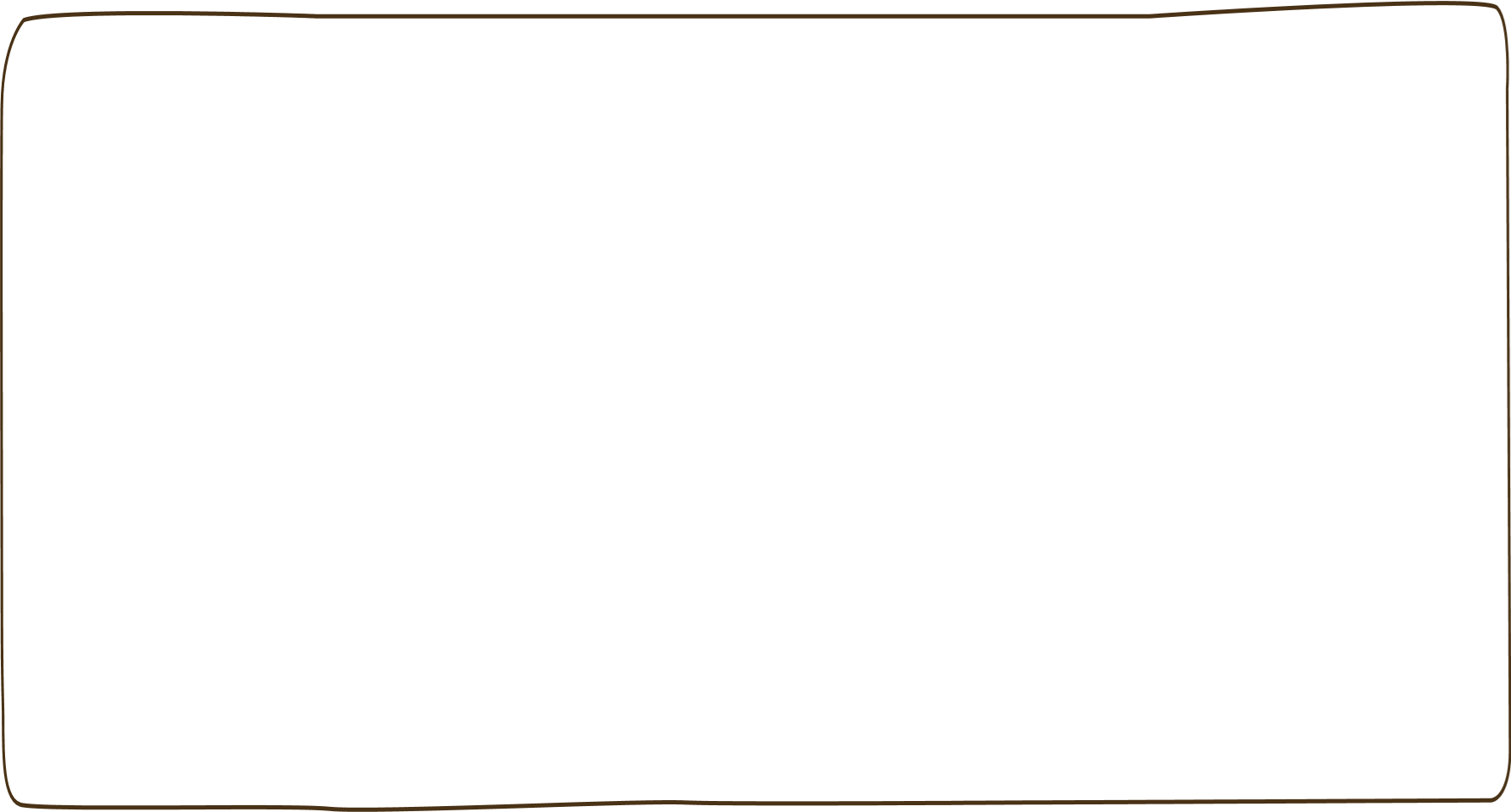 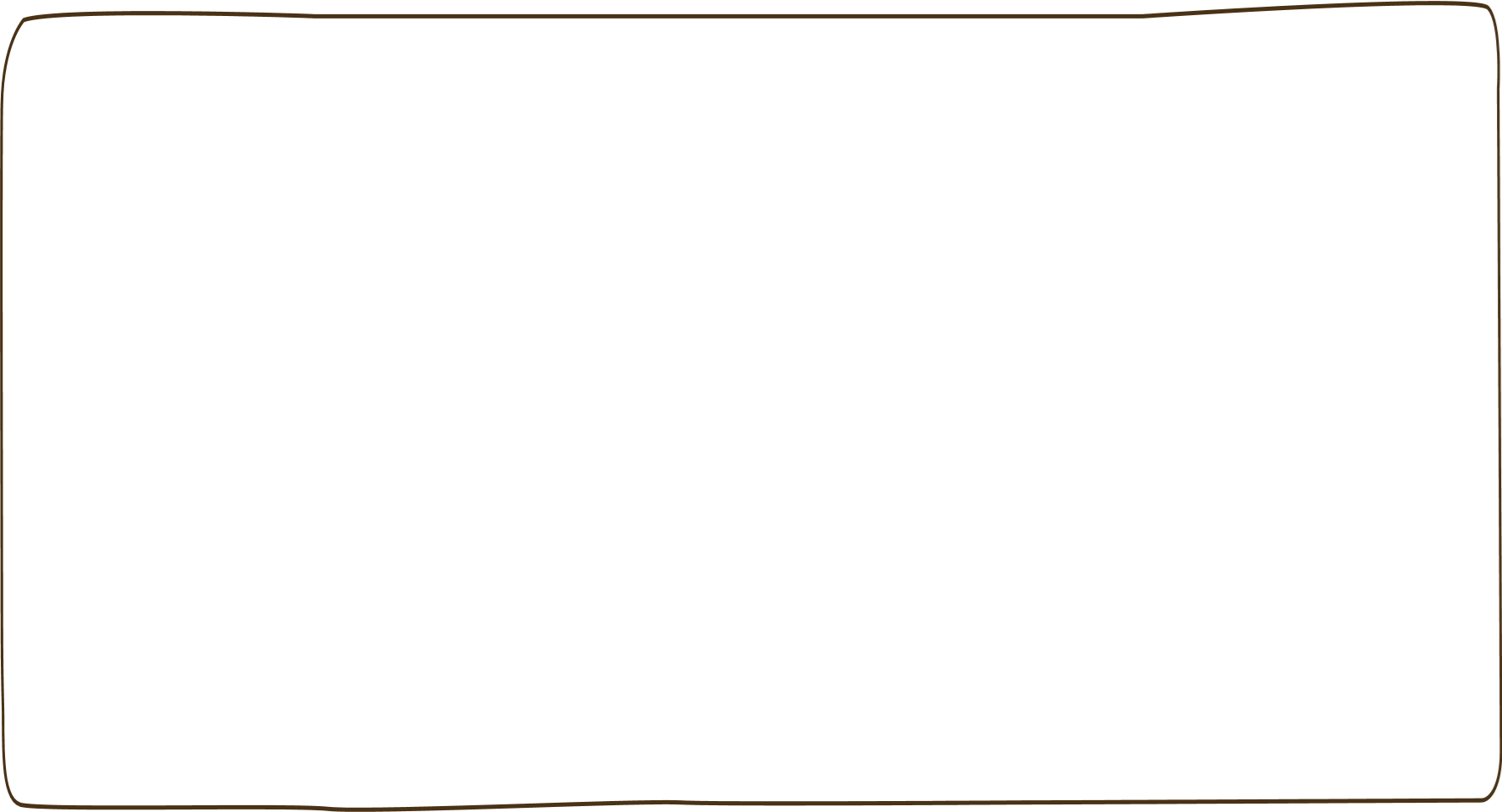 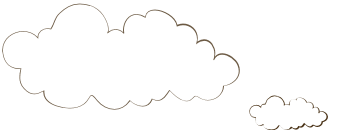 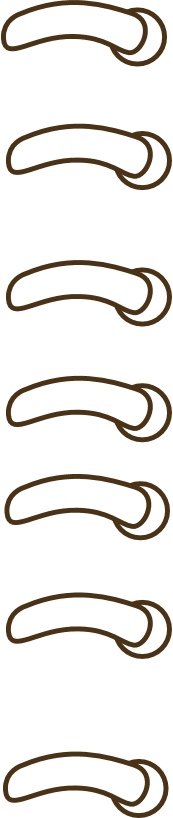 Dặn dò
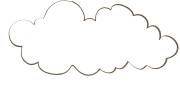 - Hoàn thành bài 3, 4, 5 Vở BTT  in trang 23.
 Xem trước bài Số bị chia - Số chia - Thương 
(trang 24).
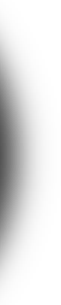 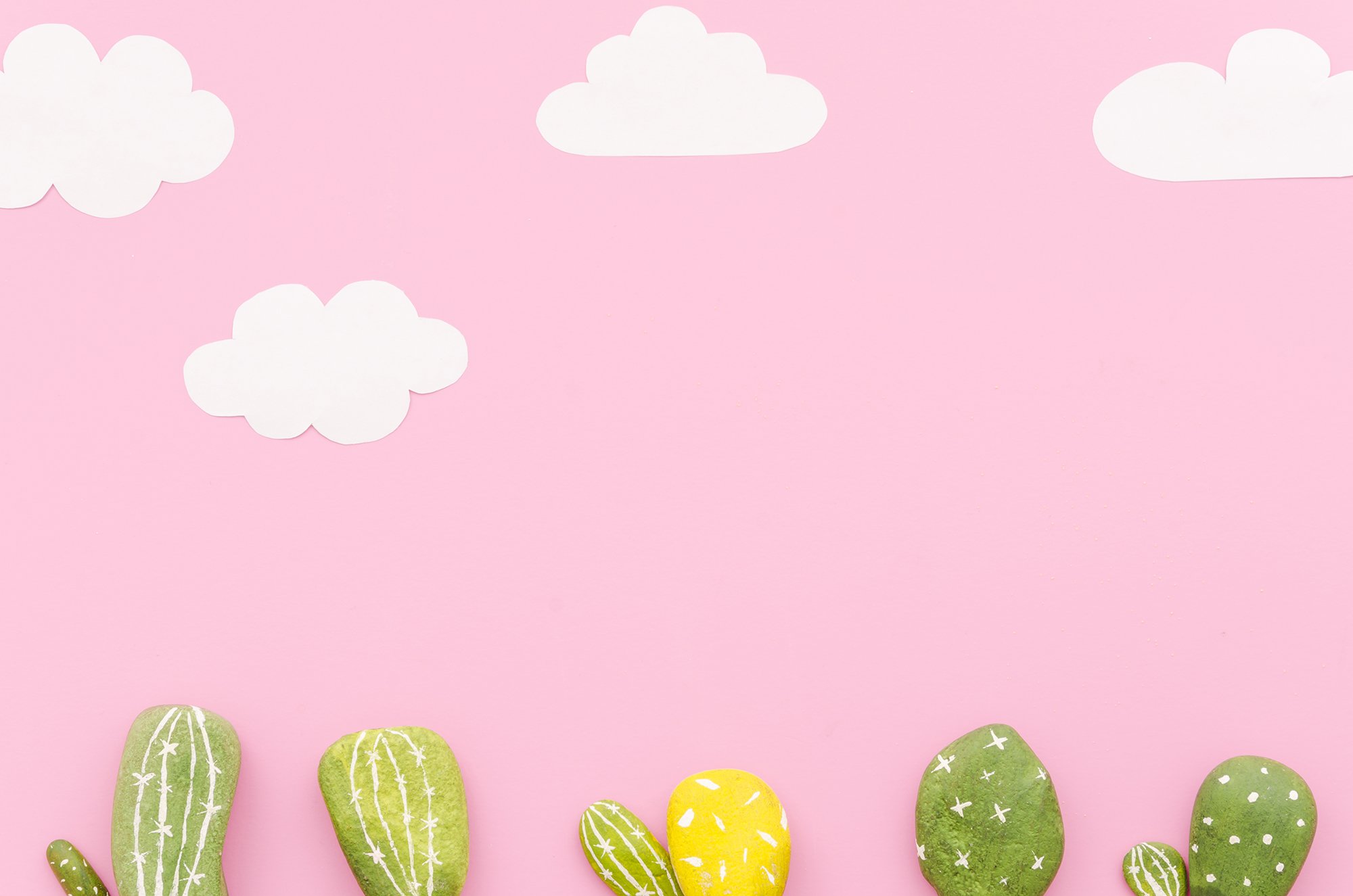 Tiết học của chúng ta đến đây là kết thúc.
Hẹn gặp lại các con trong các tiết học sau!